UNIT- V. Thermodynamics
III YEAR
SEMESTER-V

Paper – V: (INORGANIC, PHYSICAL & ORGANIC CHEMISTRY)
By
Medavarapu Sri Teja B Venkata Ratnam. M.Sc
Guest Faculty in Chemistry  
P. R. Government College (A),Kakinada.
CONTENTS
First law of Thermodynamics

Internal energy

Enthalpy
Thermodynamics
Definition:-
The term thermodynamics is made up of two words  thermo means heat and dynamic means motion leading  to work as it is a branch of science which deals with  conversion of heat into mechanical work and vice versa.
First law of thermodynamics:-
 Different statements of law
The first law of thermodynamics is simply the law of  conservation of energy that is energy can neither be  created nor be destroyed but it can be converted from  one form to another.

There is an exact equivalence between heat and work  that is a quantity of some form of energy disappears and  exactly equivalent amount of a some other form of  energy will appear.
It is impossible to construct a perpectual motion  machine that could produce work without consuming  any energy.

The sum of energies of the system and the  surroundings remains constant however energy is  shared differently between the two.

The total energy of an isolated system remains  constant although it can change from one form to  another.
Mathematical form of first law of thermodynamics is given  below
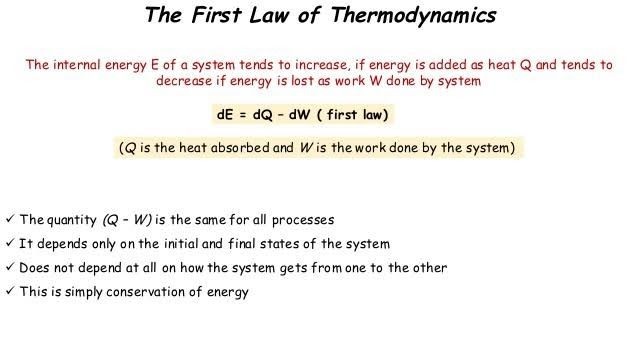 Internal energy (U):-
1.Every substance is associated with a definite amount of  energy which depends upon its chemical nature as well  as upon its temperature, pressure and volume.
This energy is known as internal energy the exact  magnitude of this energy is not known but the internal  energy of a substance or a system is a definite quantity  and it is a function only of the state of the system at the  given the moment irrespective of the manner in which  the state has been brought about.

It is a denoted by the letter U or E
Change in internal energy:-
Let UAand UB are the internal energies of a  system at state A and state B.

	suppose the system while undergoing change  from state A to state B absorbs some q amount of  heat and also performs some work w.

The mathematical form is given below
ΔU=q+w

Here ΔU is the change in internal energy

q amount of heat supplied to the system

W is the work done
If work is done by the surroundings on this  system w is taken as positiveΔU=q+w
( compression of a gas)
If work is done by the system on the  surroundings w is taken as negative so  thatΔU=q-w ( expansion of gas)
Enthalpy:-
Like internal energy enthalpy is also a heat or energy  term so that we can measure the change in enthalpy  only.

The total amount of heat content or energy of a system  at constant pressure is called as enthalpy.
Suppose a system of volume VA expands to volume VB  at constant pressure then the work done by the system  will be given by
W=-P(VB-VA) 	1
From internal energy definition
ΔU=q- p(VB-VA)
UB-UA=q-pVB+pVA  UB+pVB=q+UA+pVA

(UB+pVB)-(UA+pVA)=q 	2
Here
ΔU is change in internal energy

VA and VB are volumes of the system at state A and  State B

UA and UB are internal energies in state A and state B  P pressure

q amount of heat absorbed
The quantity U+PV is known as enthalpy of the system  and is denoted by H
It	represents the total energy stored in the system.

In the above expression U P V are definite quantities so  that H is also definite quantity so that change in enthalpy  is given by

HA-HB=ΔH=q 	3
HA-HB=ΔH=q  	 3
ΔH=(UB+pVB)-(UA+pVA)  ΔH=(UB-UA)+(pVB+pVA)  ΔH=ΔU+pΔV
If the quantity ΔH=+ve then the reaction is  endothermic
If the quantity ΔH=-ve then the reaction is  exothermic.
Thank you